NNDSS eSHARE May Webinar
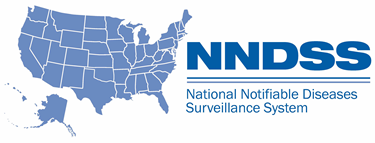 May 18, 2021
Division of Health Informatics and Surveillance
1
Agenda
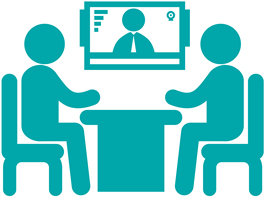 Welcome and Announcements
Introduction to the New NNDSS Website
Other NNDSS-Related Updates
Questions and Answers
2
NNDSS Updates and Announcements
Michele Hoover, MS	
Lead, State Implementation and Technical Assistance
3
COVID-19 HL7 Data Implementation In- Progress
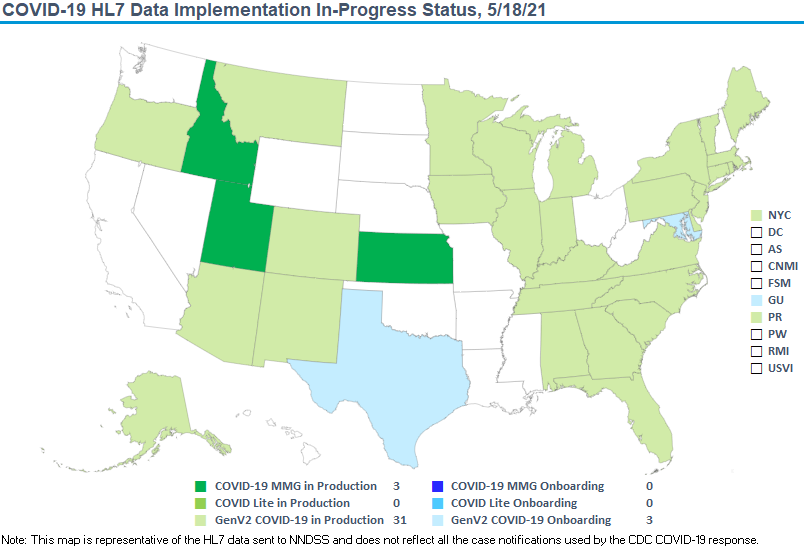 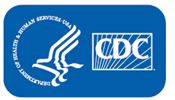 4
Updates: Coronavirus Disease 2019 Message Mapping Guide
NEW: The PHIN Vocabulary Access and Distribution System (VADS) Coronavirus Disease 2019 (COVID-19) Case Notification View has been updated: 
Version 7 is the latest version
Adds laboratory tests to Lab Test Type (COVID-19)
Adds an additional vaccine to Vaccine Type
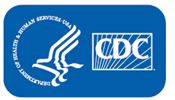 PHIN VADS Case View version 7: https://phinvads.cdc.gov/vads/ViewView.action?id=37B081A8-0DA2-EB11-819E-005056ABE2F0
Lab Test Type (COVID-19): https://phinvads.cdc.gov/vads/ViewValueSet.action?id=64656320-49A1-EB11-819E-005056ABE2F0
Vaccine Type: https://phinvads.cdc.gov/vads/ViewValueSet.action?id=4F16180A-48A1-EB11-819E-005056ABE2F0
5
NNDSS Website Redesign:New Look-and-Feel, Same Great Resources
Lisa Bastin, MA	
Associate Director for Communication Science  
Division of Health Informatics and Surveillance
Goals
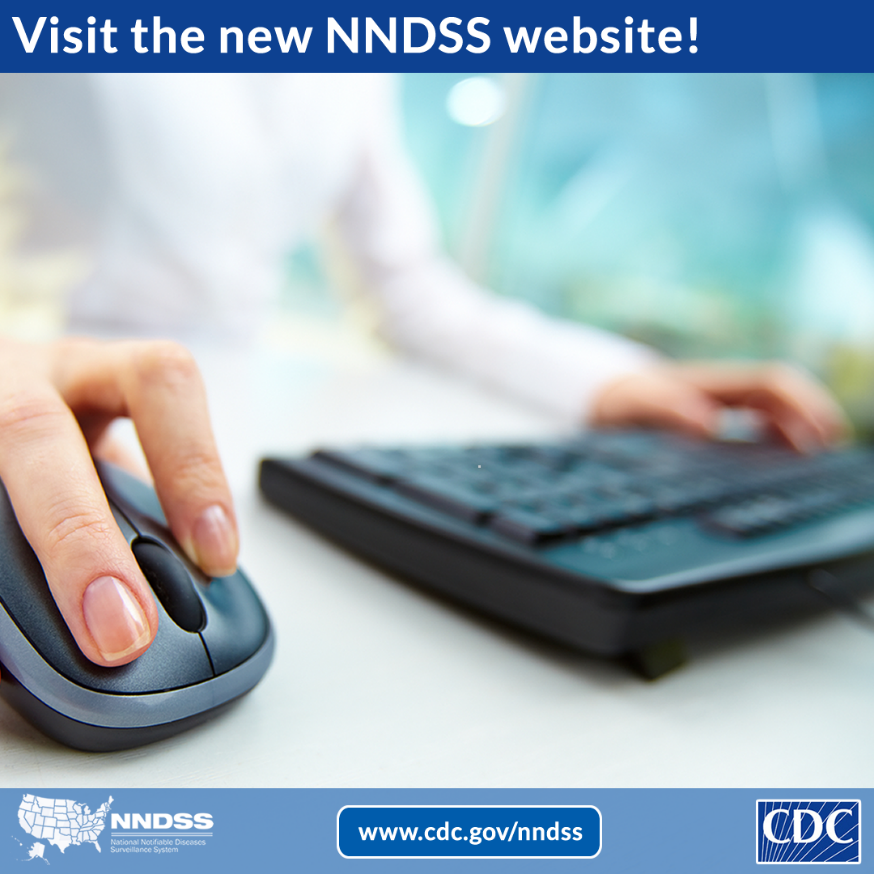 Make it easier for audiences to: 
Learn about case surveillance and its importance
Access case definitions
Find technical resources
Get news and updates in the Case Surveillance News newsletter (formerly NMI Notes).
7
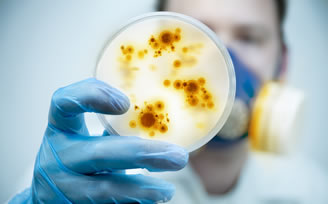 New Features
Overview of case surveillance and NNDSS, including printable and video resources 
Success stories of case surveillance in action
Data to help inform public health action
Searchable library of case definitions and notifiable conditions lists
8
Technical Resource Center
HL7 message mapping guides and standards
Implementation and onboarding information
Event codes and other surveillance resources
Data systems
News and updates
Acronyms and abbreviations
9
Demo
www.cdc.gov/nndss
Update Your Bookmarks!		New URL: www.cdc.gov/nndss   Questions or Feedback?
surveillancepractice@cdc.gov
11
New MMG versions
Danielle Tack, DVM, MPVM, ACVPMTeam Lead, Data Standardization and Assistance Team
Versioning Updates – All guides
New version reflected in last digit (e.g., v1.0.3)
Updated web links and URLs
Introduction
Data Element tabs
Updated revision history
NO IMPACT on message content or structure
13
Condition-Specific Guides
Removal of lab template tab or data elements

Test case scenario worksheet update
format only (5) 
test case scenario content (2)

Revision history updated
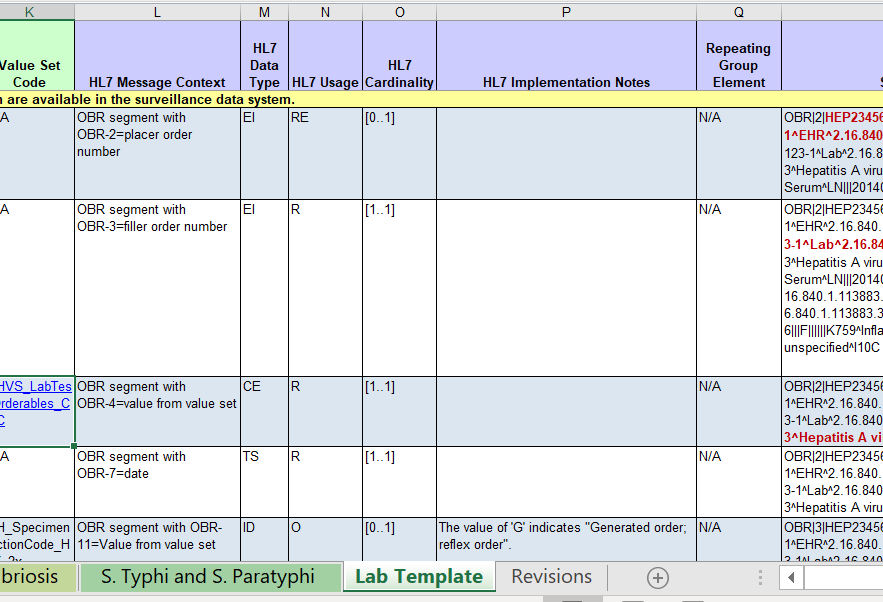 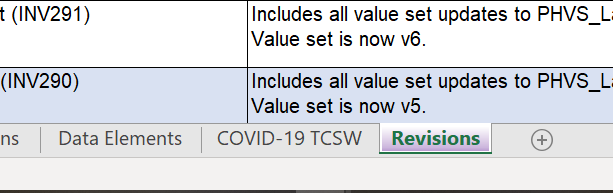 14
Generic v2.0.1
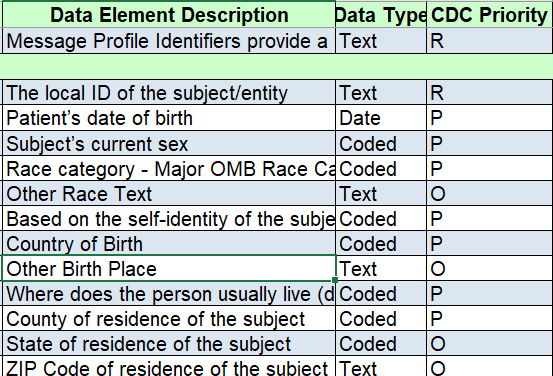 CDC prioritization format* 
OLD: R, P, O
NEW: R, 1, 2, 3	
Various other formatting updates e.g., 
test case scenario worksheet tab
language alignment with other guides
Revision history updates
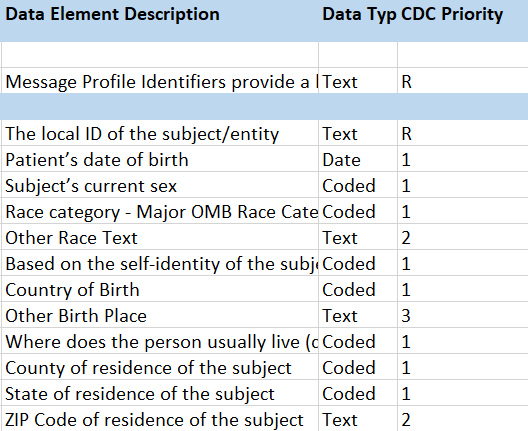 *Please refer to the February 2020 eSHARE for additional information
15
NNDSS-Related Updates
Sara Johnston, MPH	
NNDSS Program Lead
16
Open Discussion
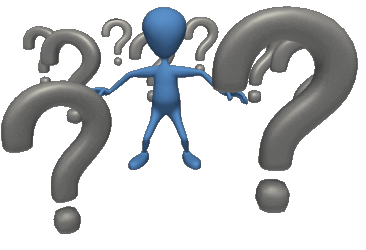 Subscribe to monthly NNDSS newsletter (Case Surveillance News) at https://www.cdc.gov/nndss/trc/news/index.html
Access the NNDSS Technical Assistance and Training Resource Center at  
https://www.cdc.gov/nndss/trc/index.html  

Request NNDSS technical assistance or onboarding at
edx@cdc.gov 

Next NNDSS eSHARE is July 20, 2021 – details to come at
https://www.cdc.gov/nndss/trc/onboarding/eshare.html